Example of Bioclimatic Belts
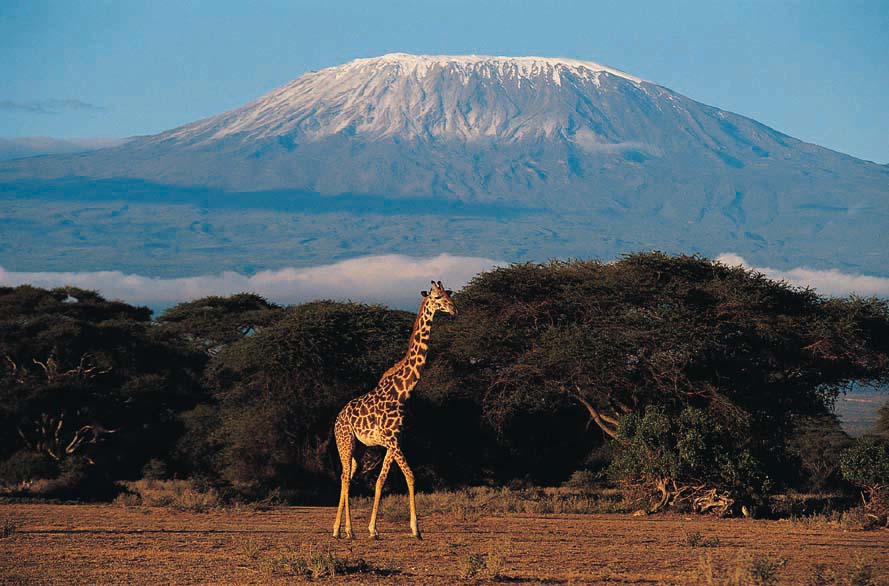 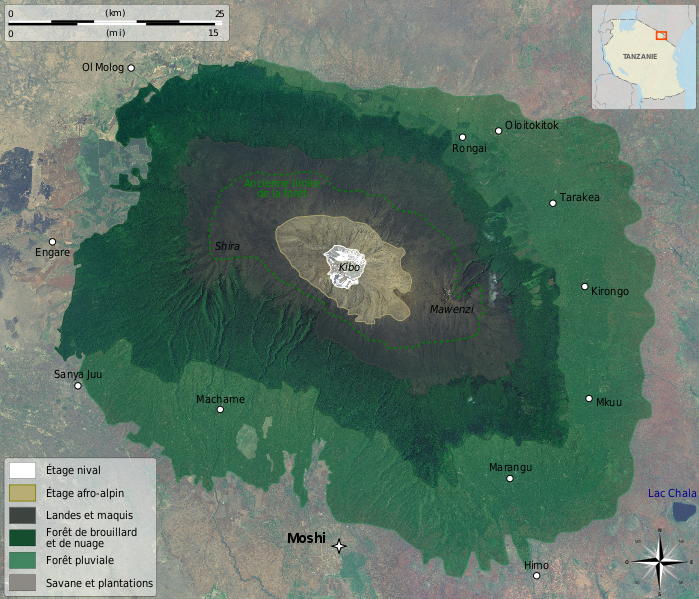 Vegetation zonation at Kilimanjaro
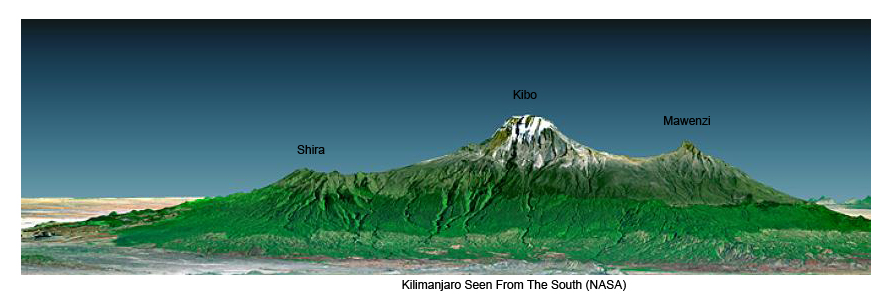 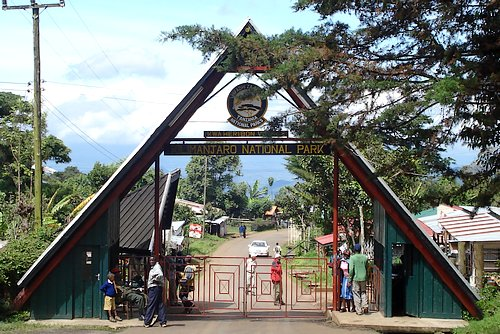 Starting up Kilimanjaro
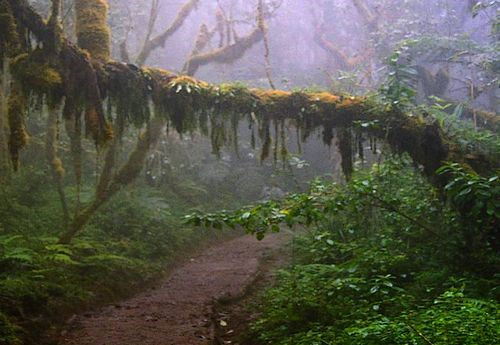 Lower altitude rainforest, Kilimanjaro
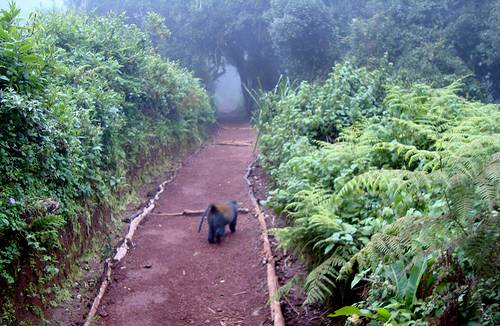 Monkey Forest, about 2700m
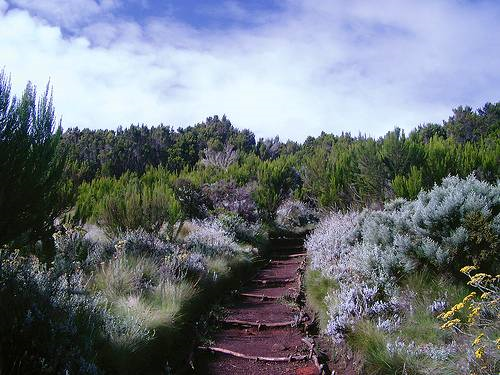 Moreland Zone
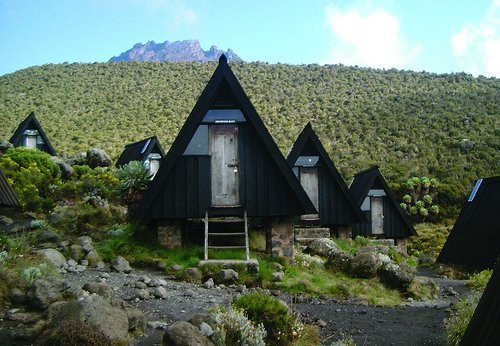 3700m, Giant Heather is not so giant anymore…
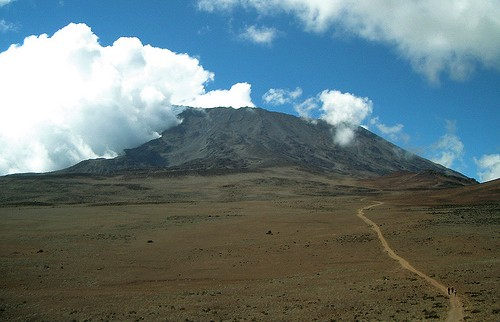 Alpine Tundra / Desert in Saddle between Mawenzi and Kibo (the main Kili peak)
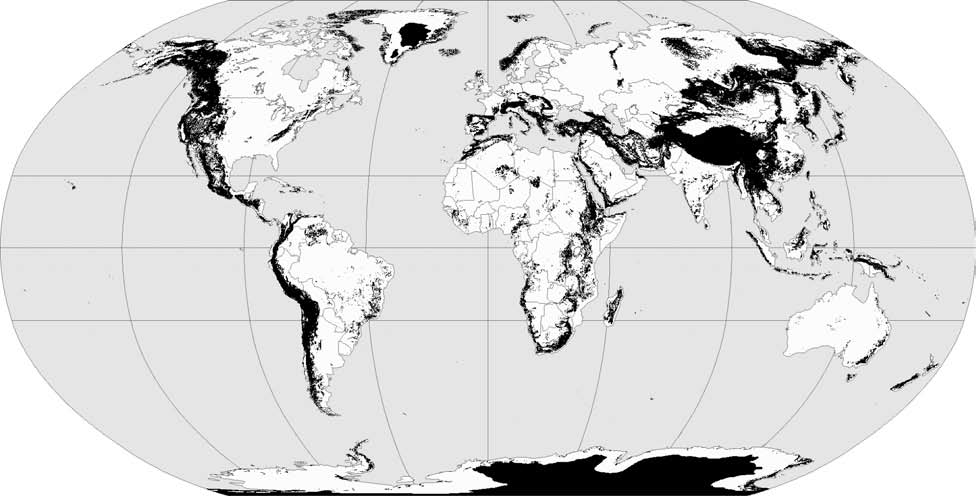 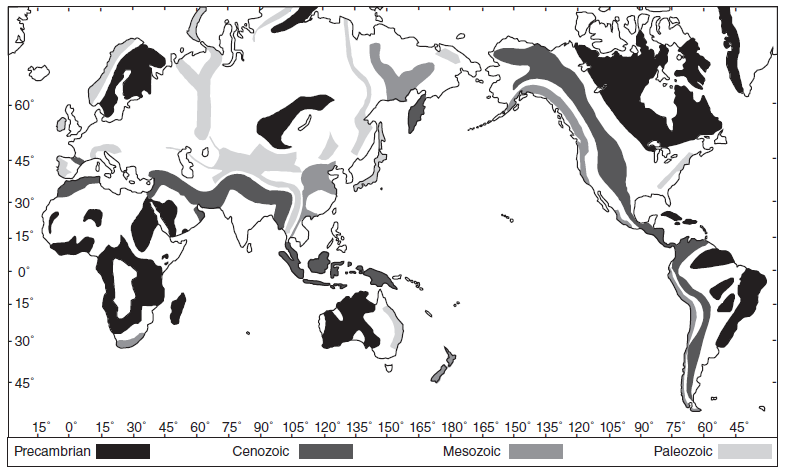 Mountain Challenges and Opportunities
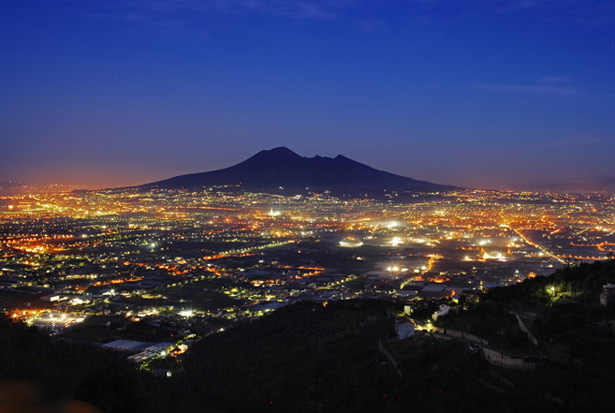 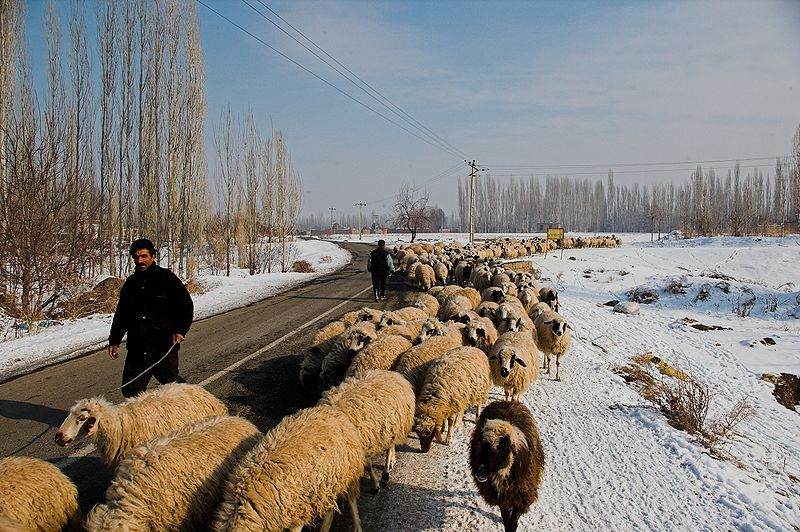 Shepherds in Northern Iran
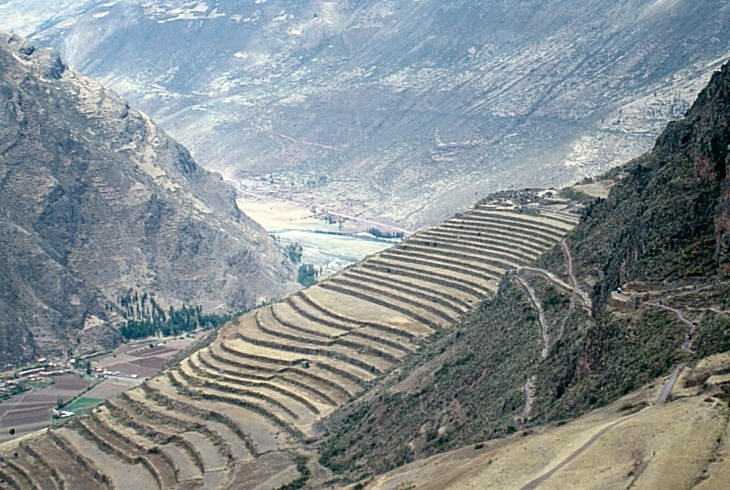 ‘Andenes’ Terraces, Peru
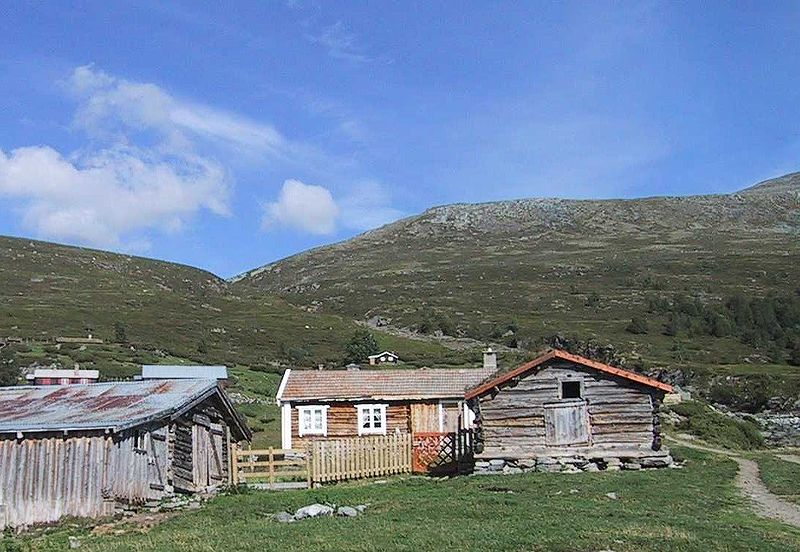 Seter in Norway, Transhumance (Summer)
Austro-Italian Alps:1915-1918
60,000 soldiers killed from avalanches
To put in perspective, a total of 25,000 troops were killed by poison gas on this war's Western front in Belgium and France
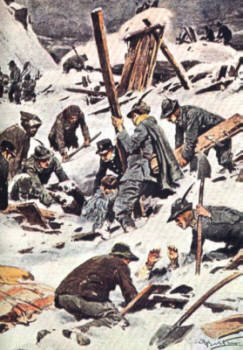 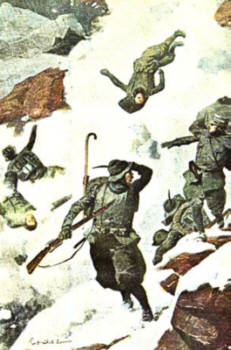 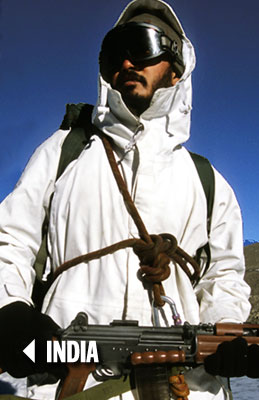 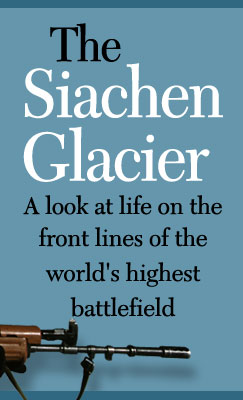 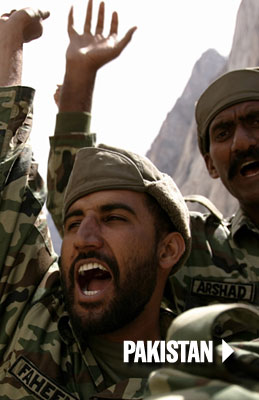 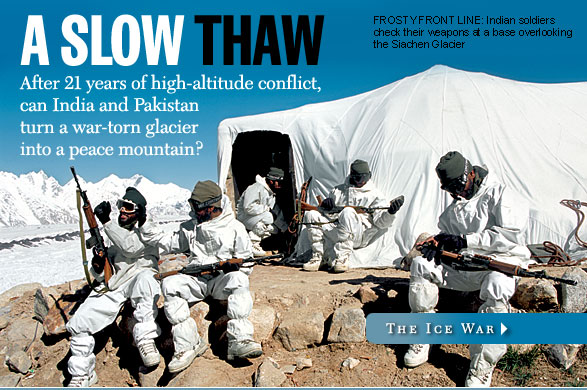 Siachen glacier from Indian helicopter
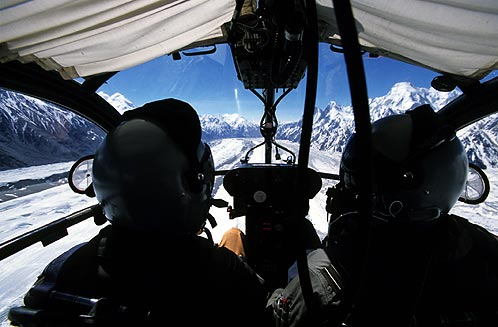 Indian soldiers
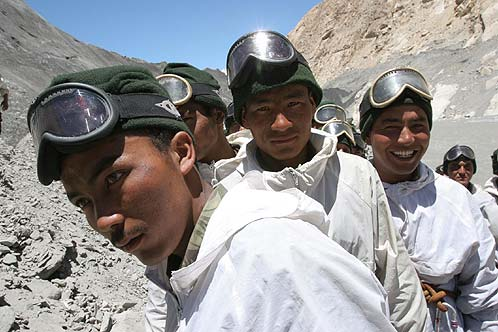 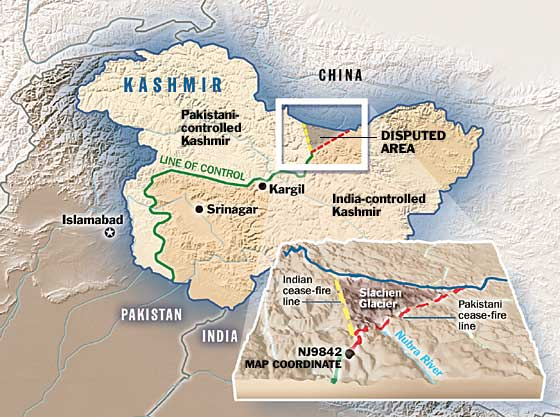 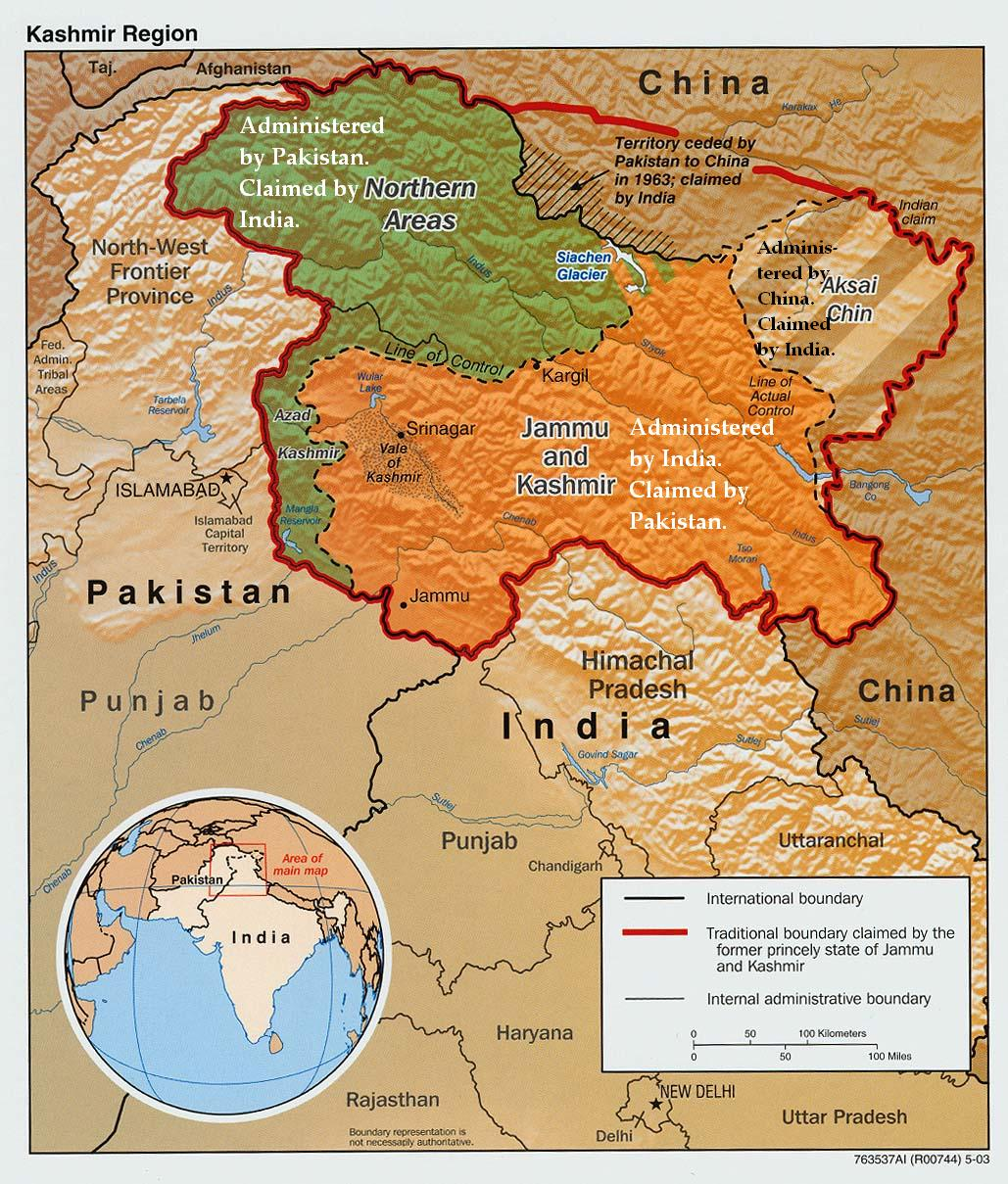 Siachen Glacier
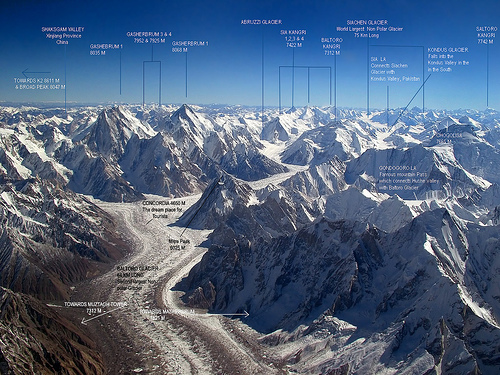 Landslides: May 30, 1970 Peru disaster
Magnitude: 7.9 

A large mass of ice and rock slid from a vertical face on Nevado Huascaran, the highest peak in Peru

Debris reached a velocity of 280 km/hr

traveled 11 km horizontally in about 4 minutes at a mean velocity of 165 km/hr. 


Buried the towns of Yungay and Ranrahirca, The death toll in both villages was 20,000.
[Speaker Notes: A large mass of ice and rock separated from a vertical face on Nevado Huascaran, the highest peak in Peru
The slab fell 1000 m vertically, disintegrated, slid down the lateral slopes of the mountain, and then was launched off a 'ski jump'. 
Debris reached a velocity as high as 280 km/hr
buried the towns of Yungay and Ranrahirca, having traveled 11 km horizontally in about 4 minutes at a mean velocity of 165 km/hr. 
The death toll in both villages was 20,000.]
The town of Huaraz flattened
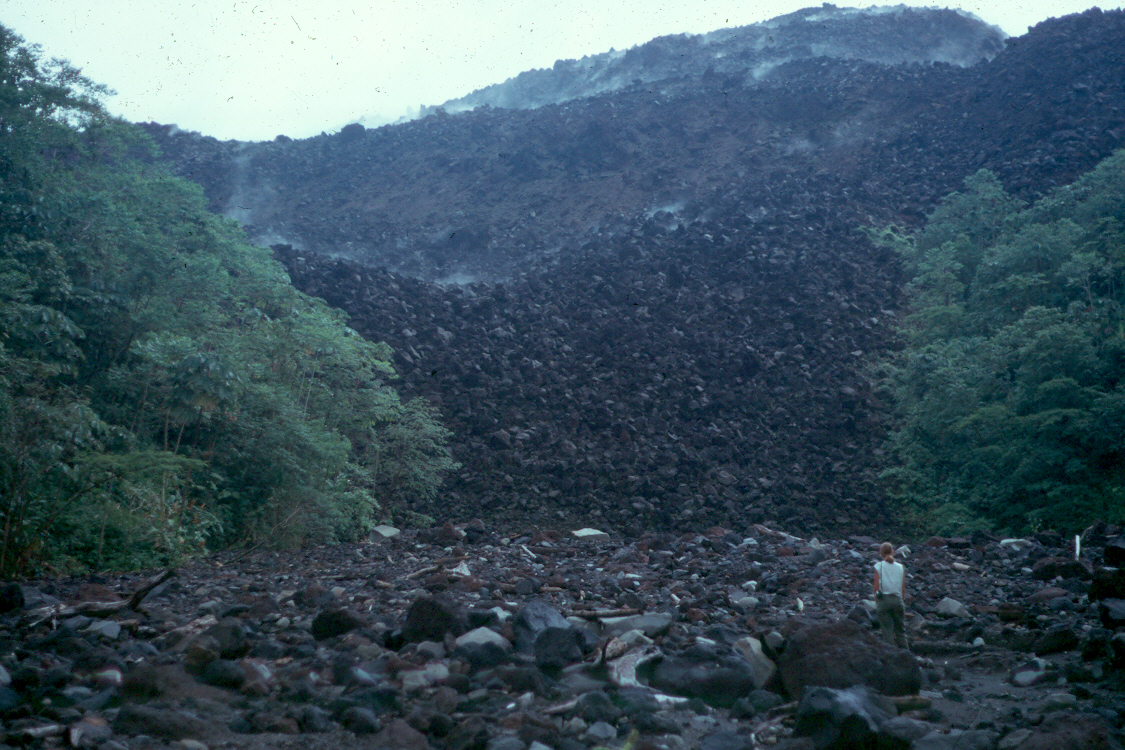 Copyright © Richard Kesel 2002
[Speaker Notes: Arenal volcano, Costa Rica with lava flow in the foreground.]
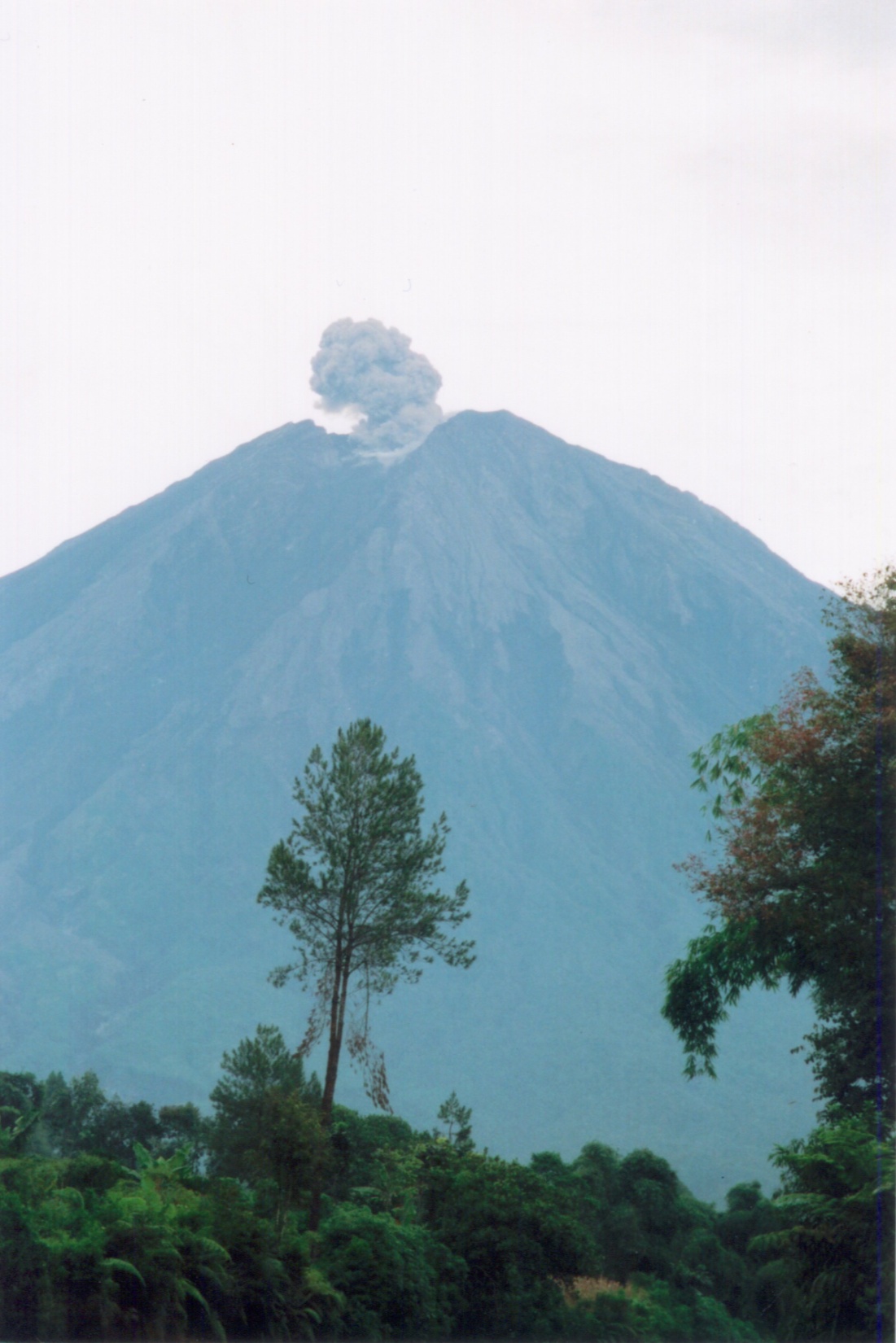 Copyright © Stephane Veyrat-Charvillon 2002
[Speaker Notes: Semeru active volcano located in the Lengkong river next to the Semeru volcano - Est of Java - Indonesia.]
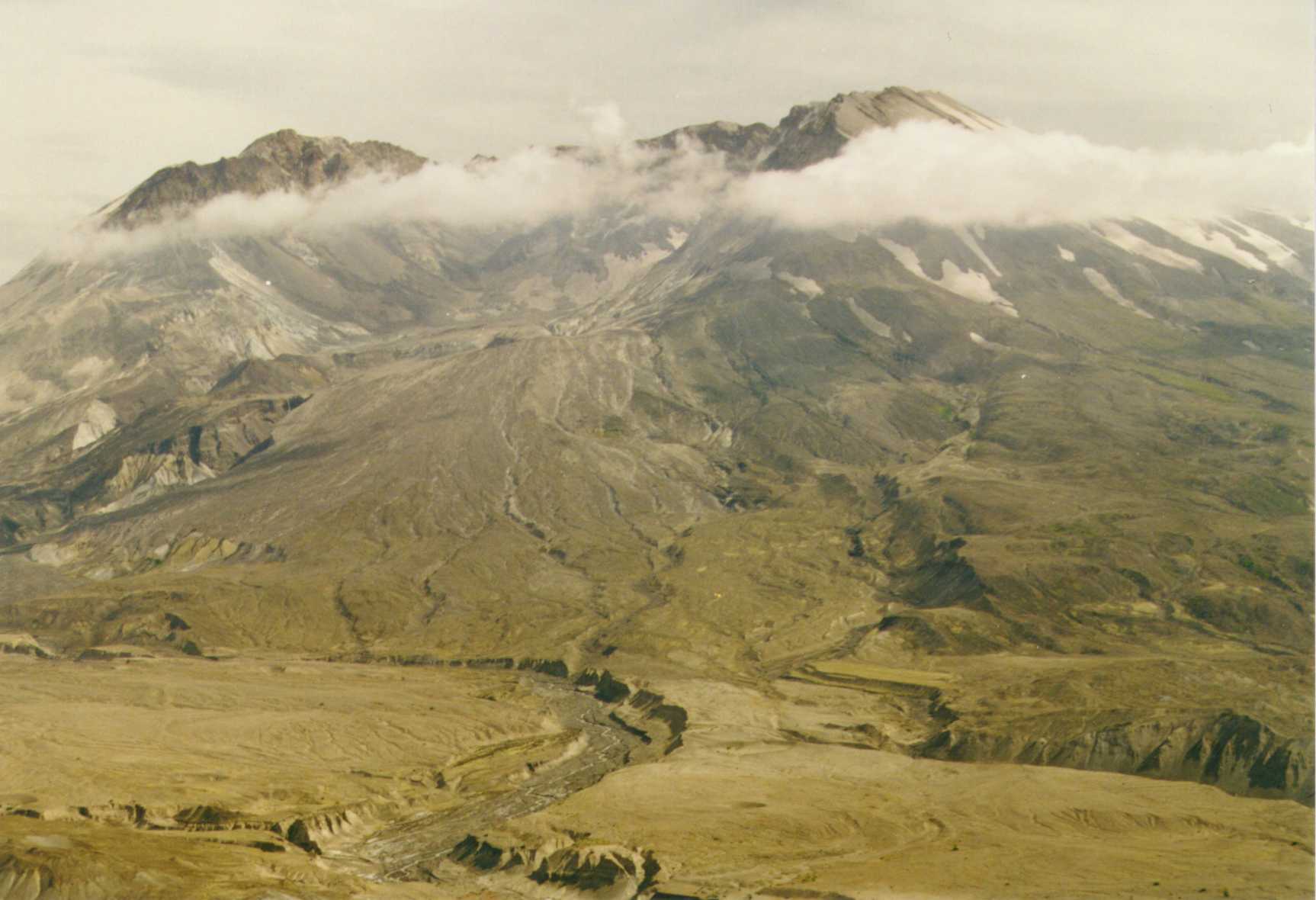 Copyright © Bob Andrle 2002
[Speaker Notes: Mt. St. Helens from Johnston Ridge.]
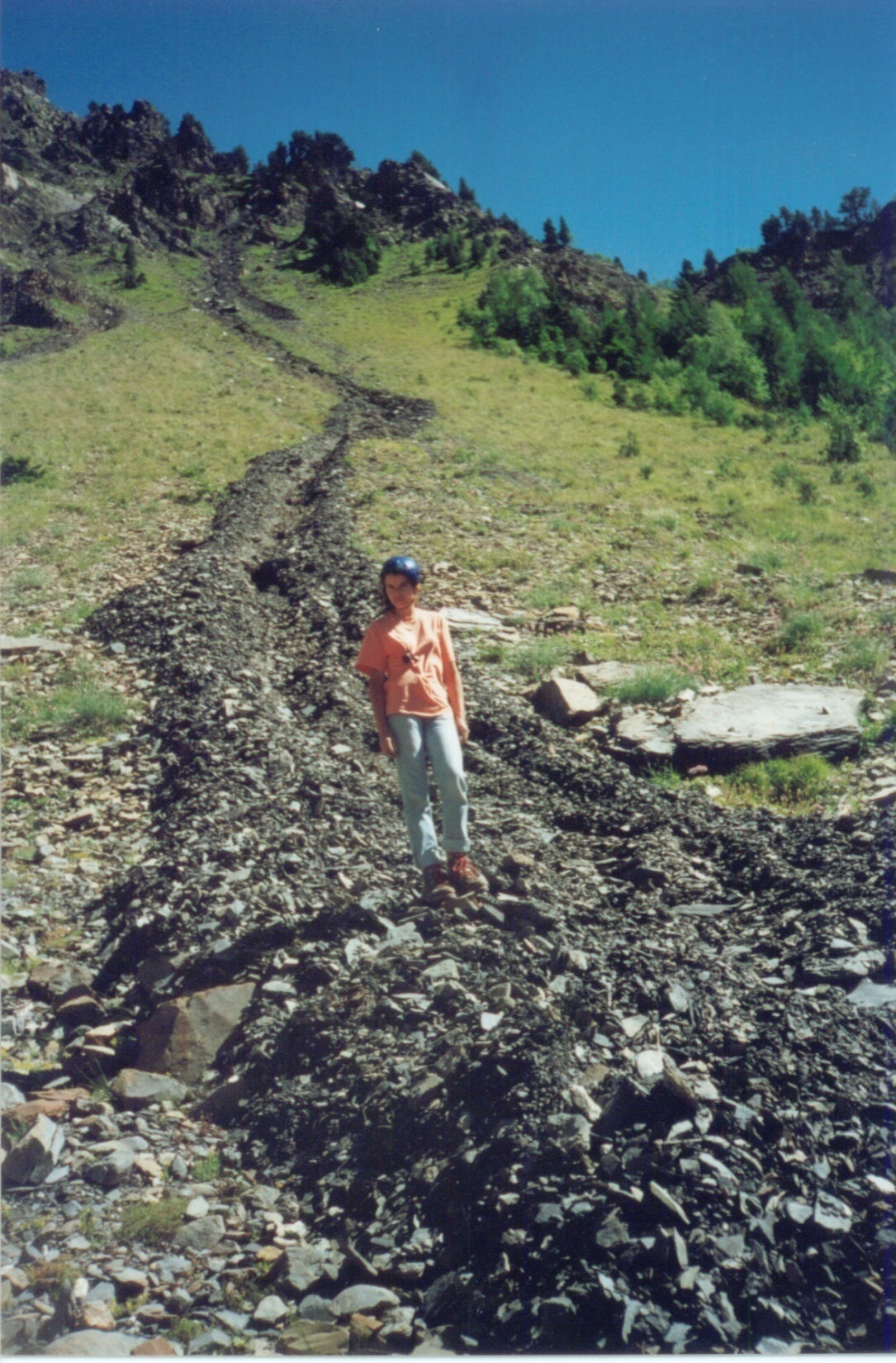 Copyright © Stephane Veyrat-Charvillon 2002
[Speaker Notes: Slope debris flows located in Isere - French North Alps.]
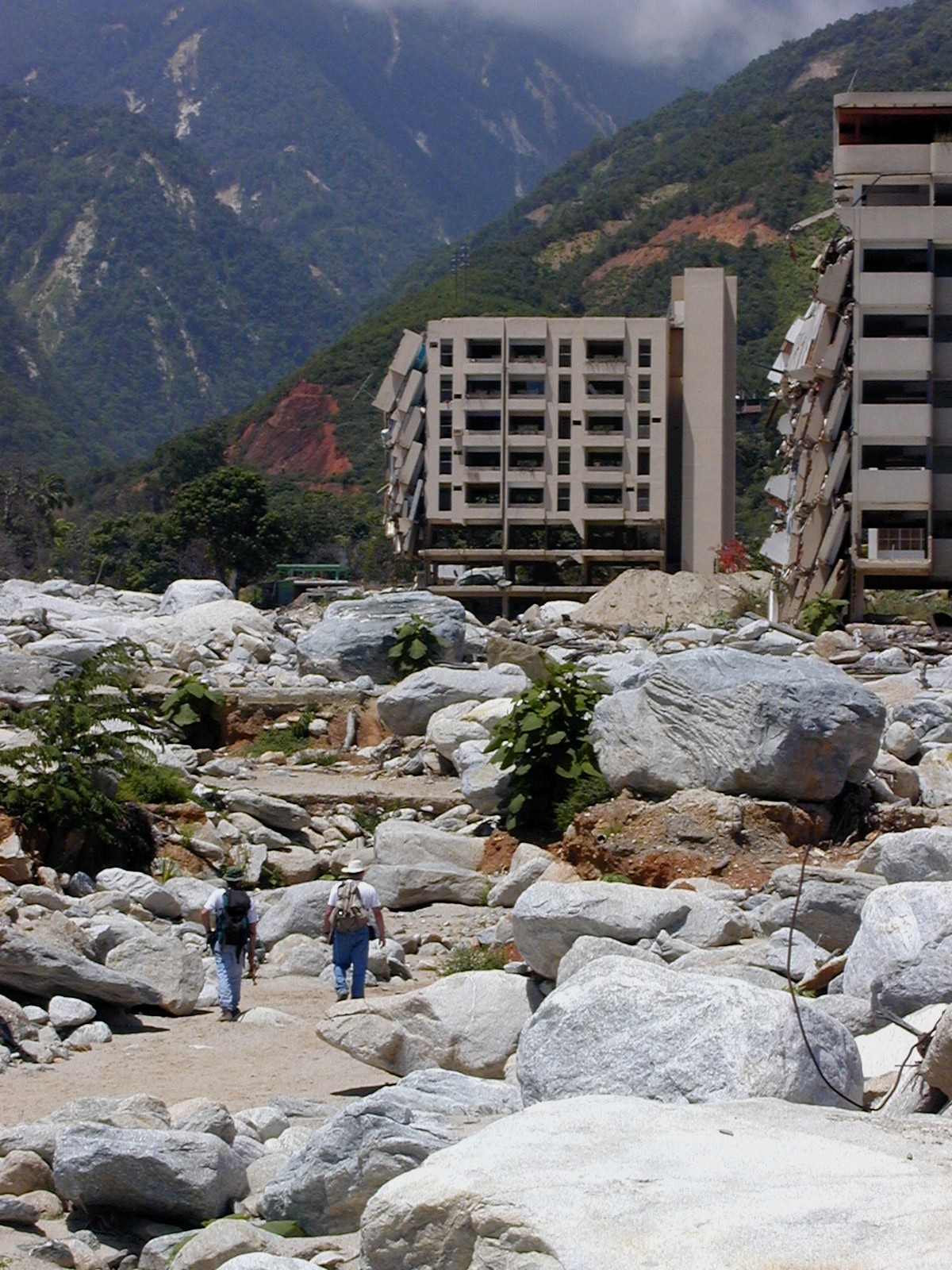 Copyright © Matthew Larsen 2002
[Speaker Notes: Debris flow damage to an apartment building following heavy rainfall and flash flooding in December, 1999, Venezuela.]
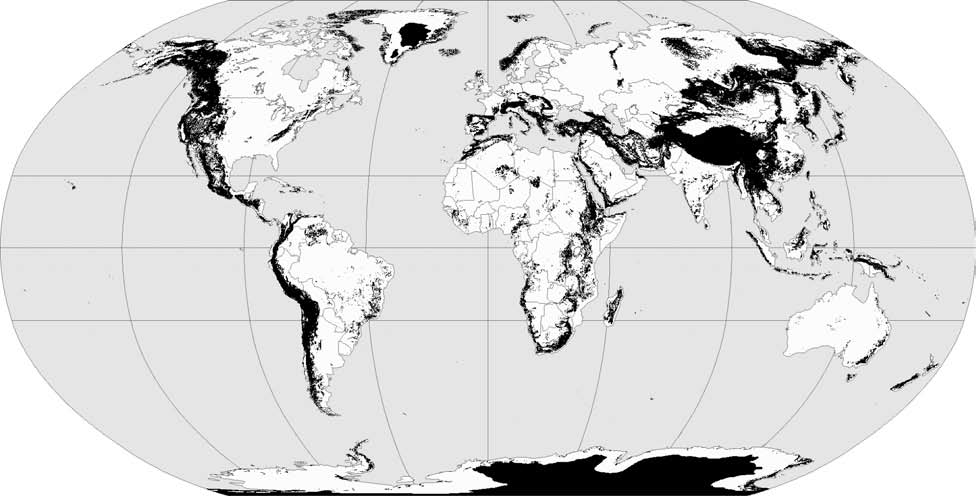 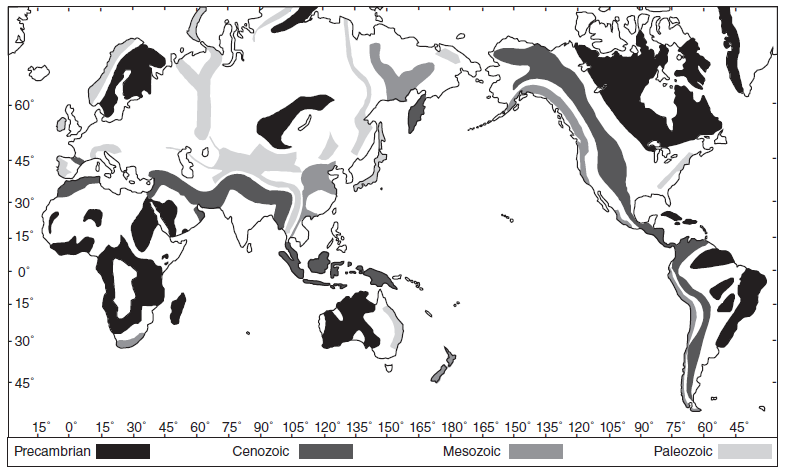 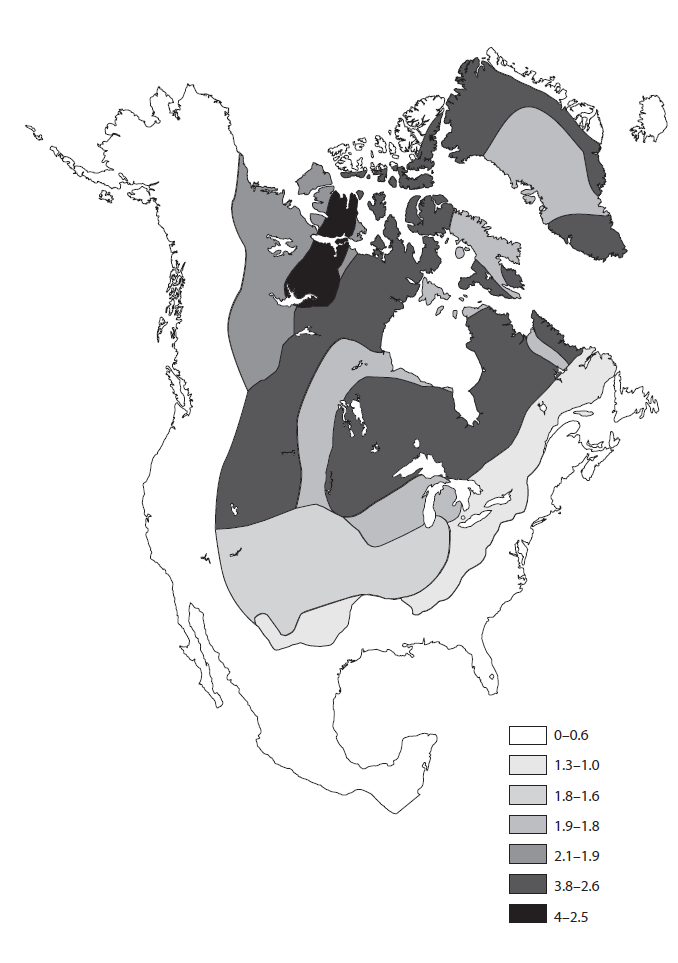 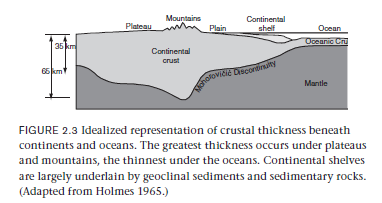 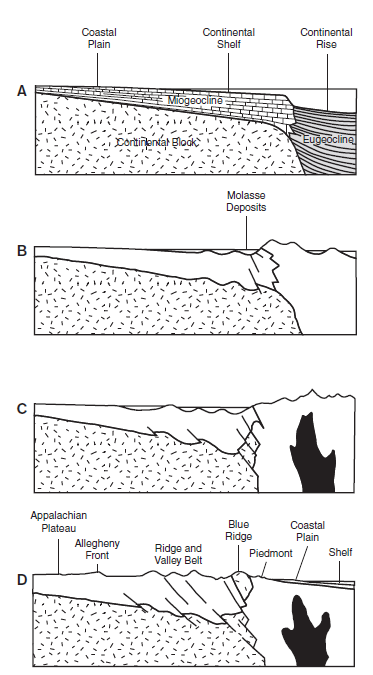 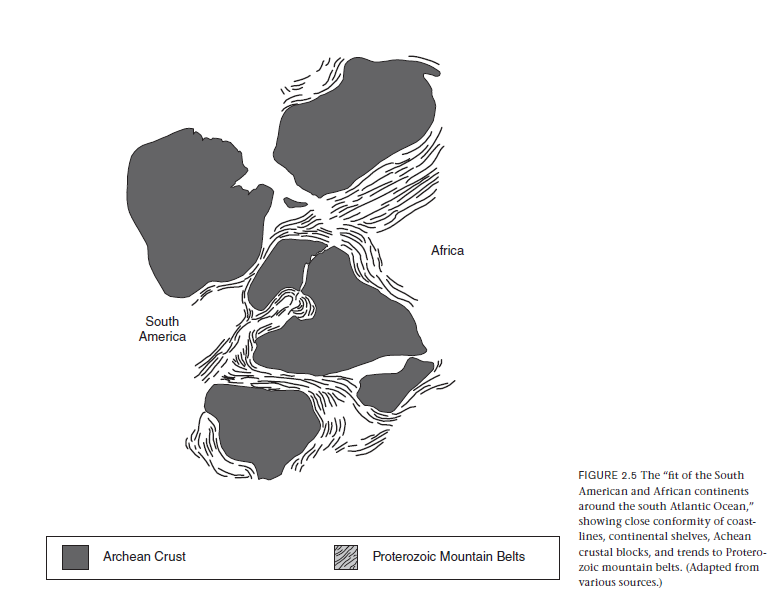 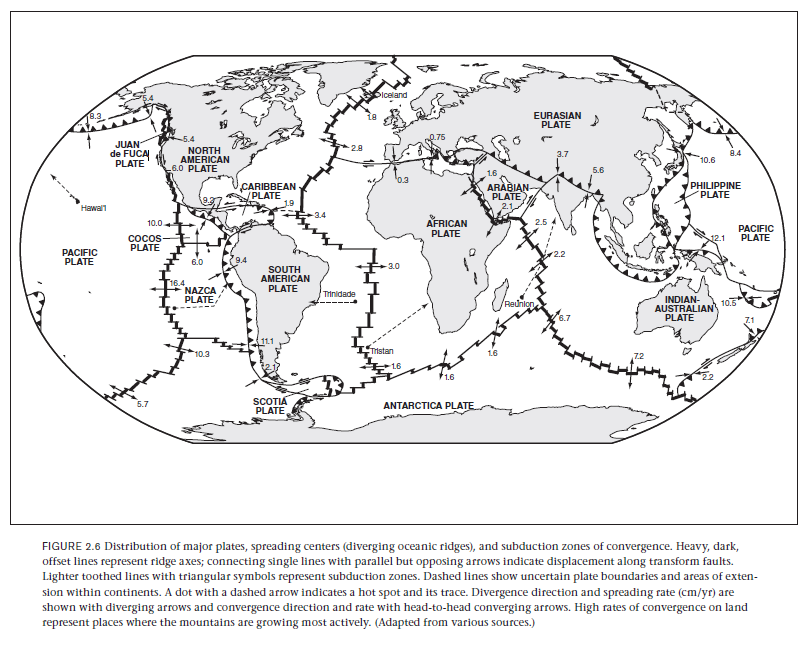 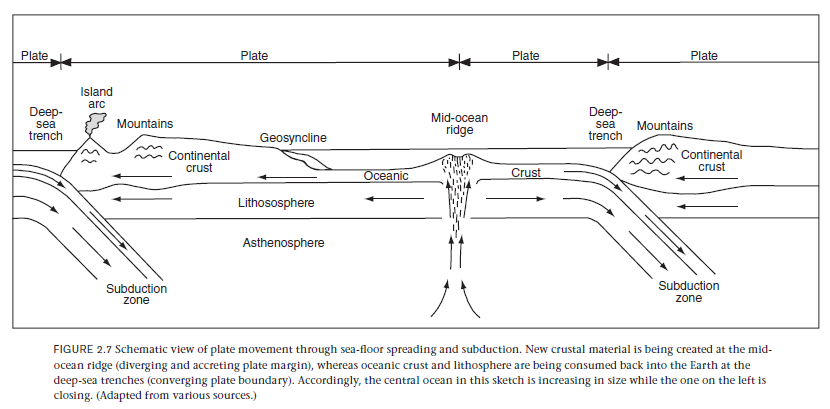 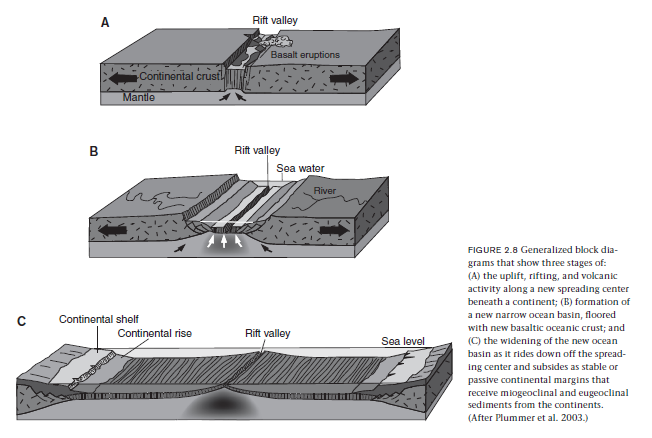 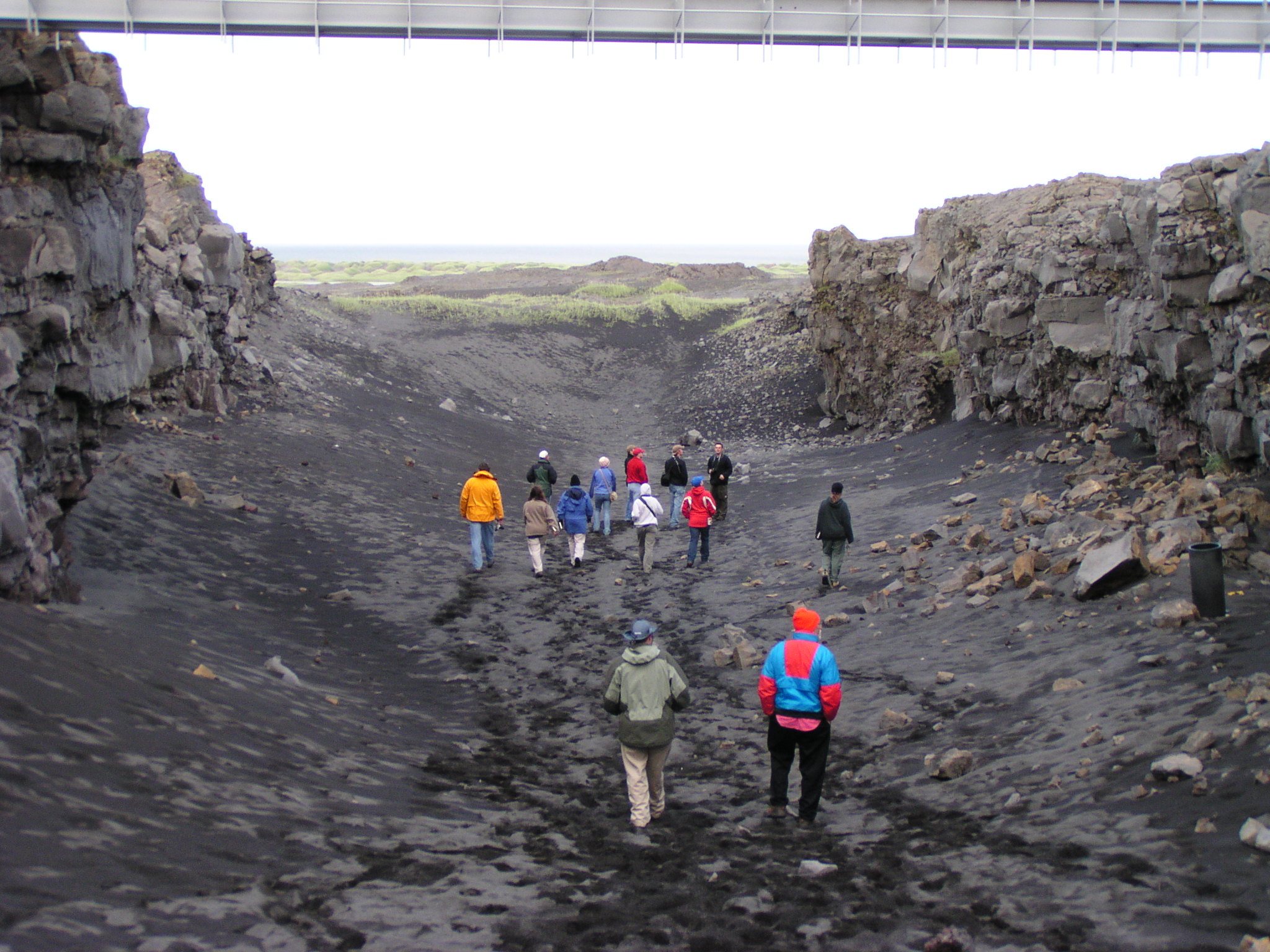 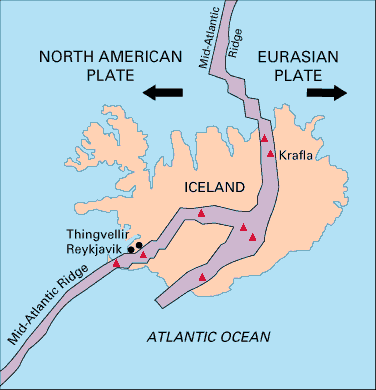 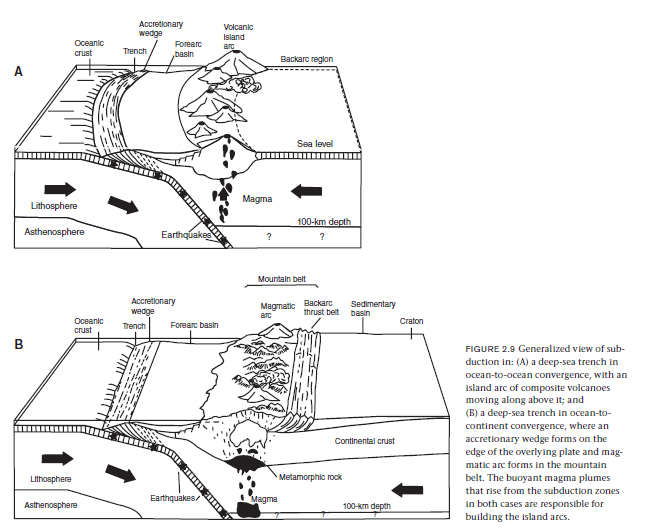 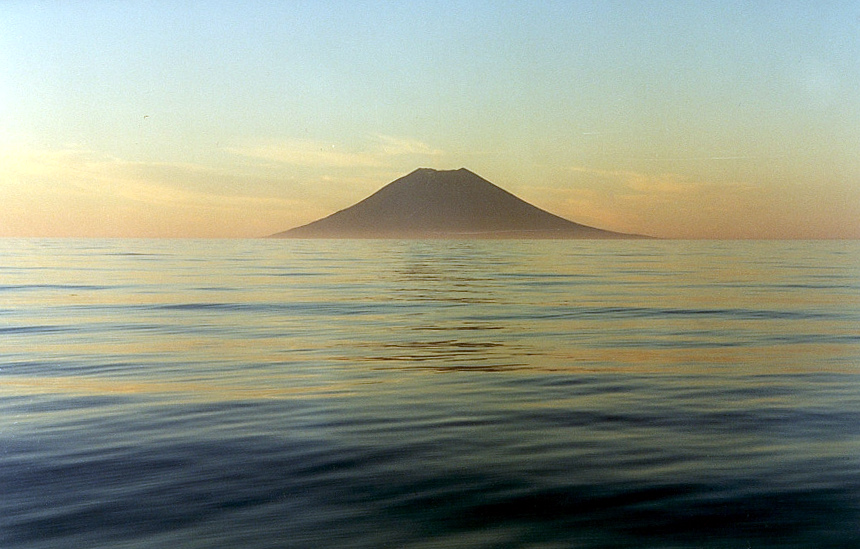 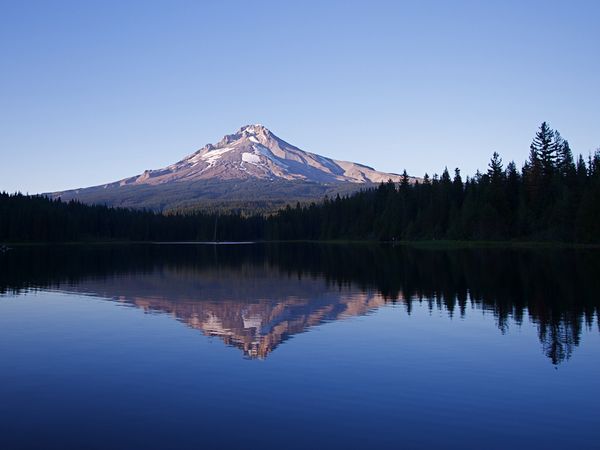 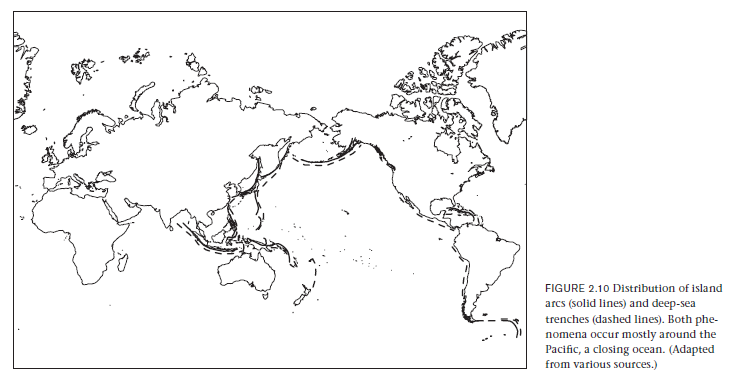 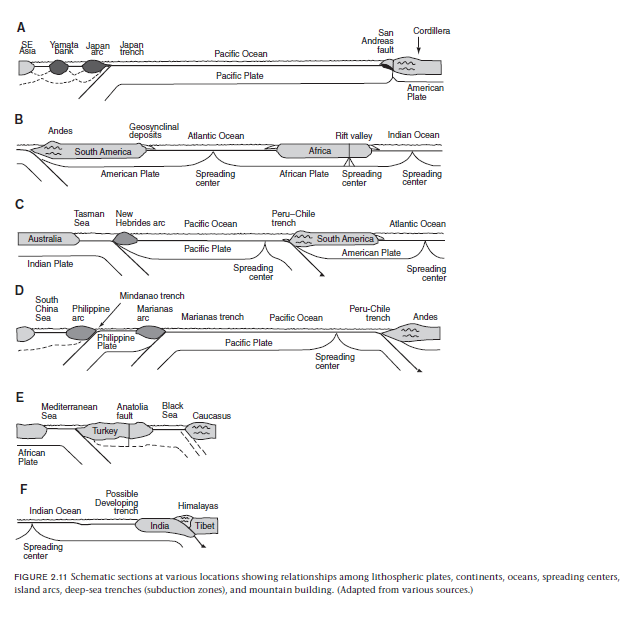 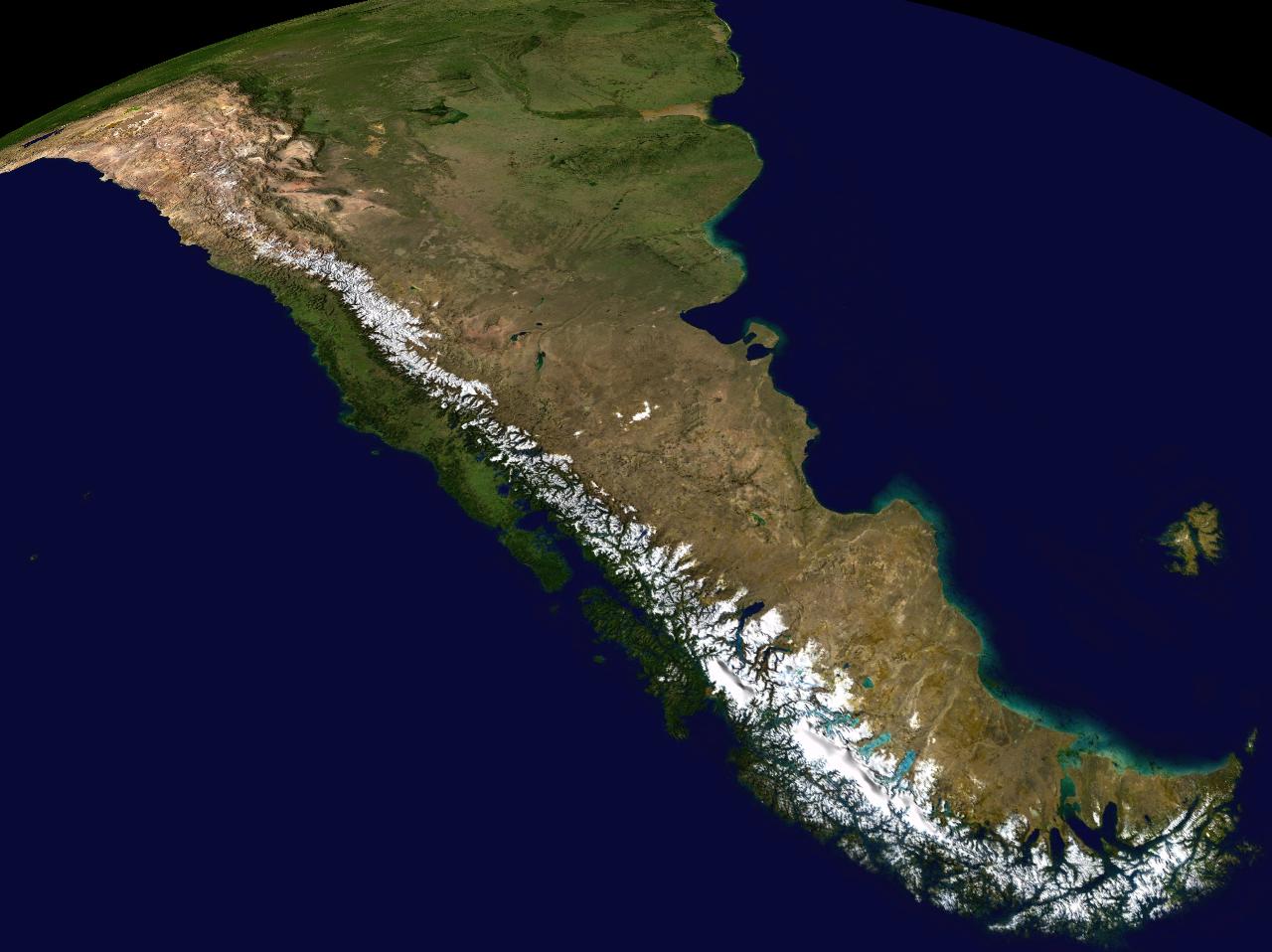 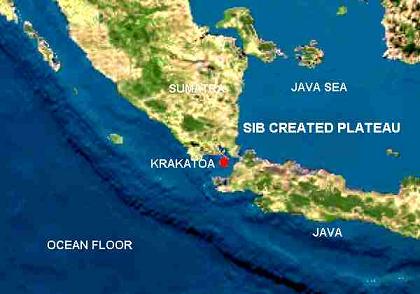 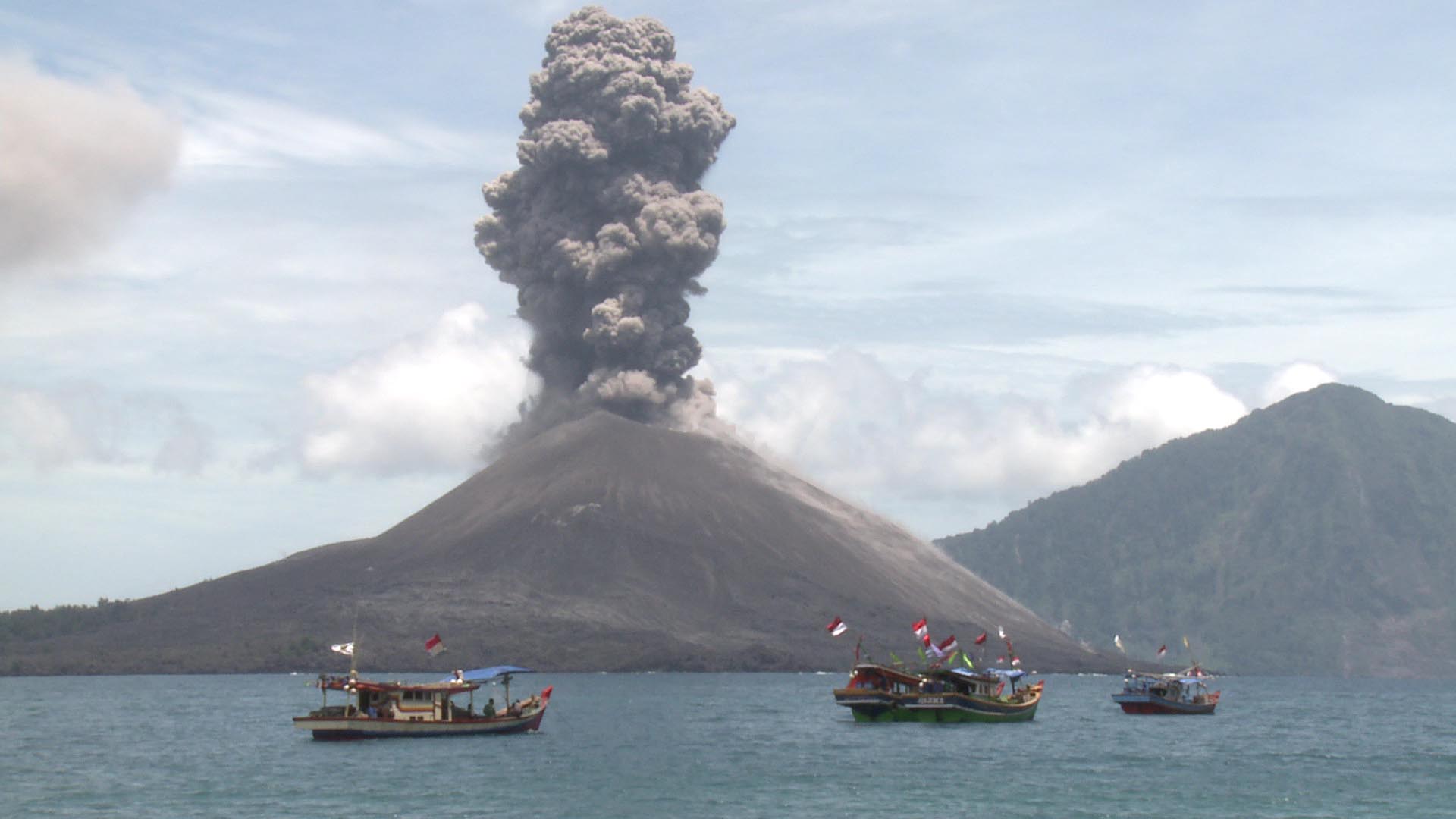 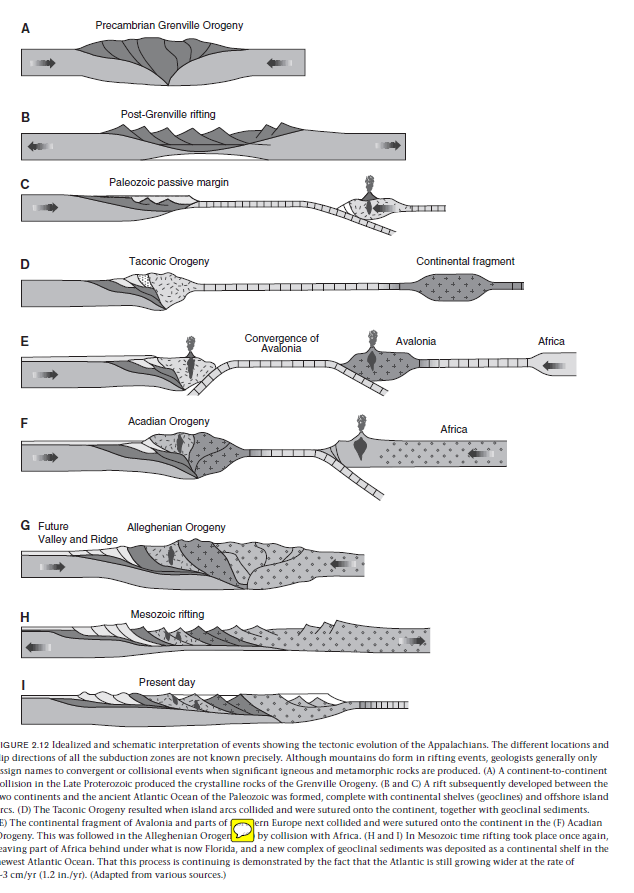 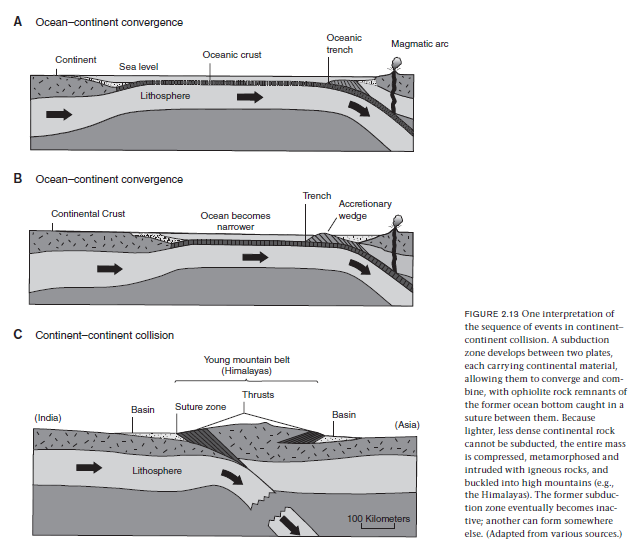 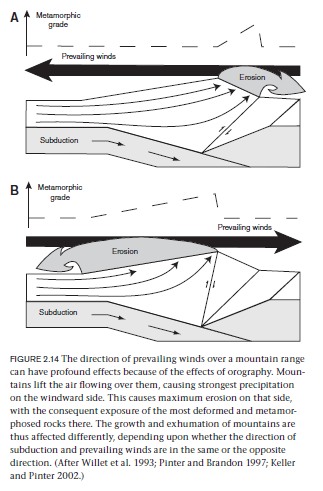 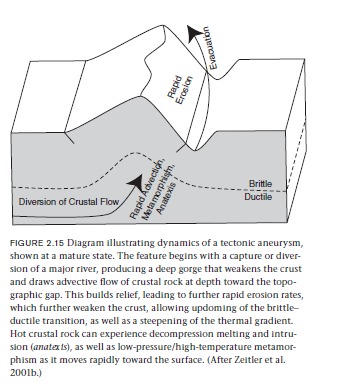 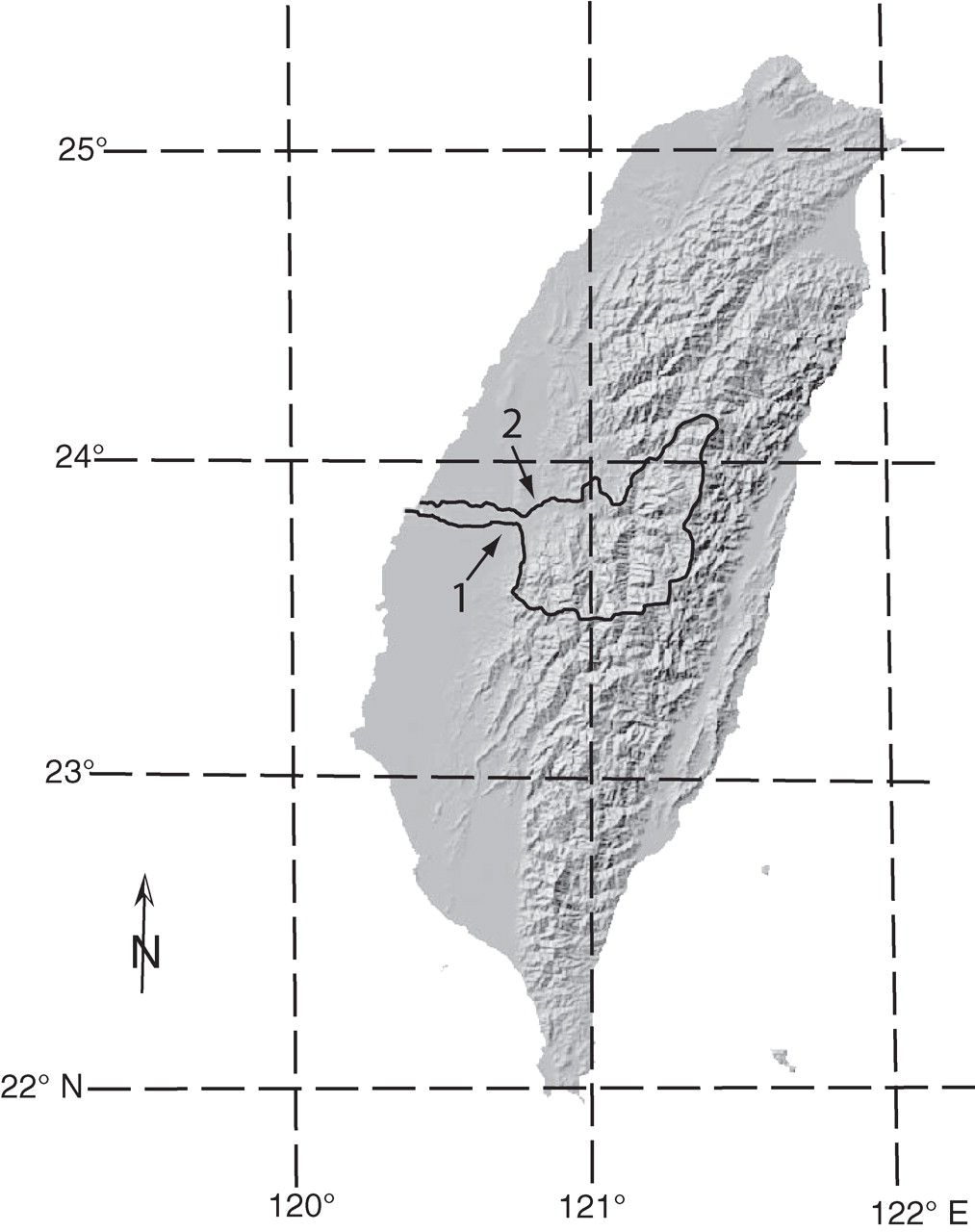 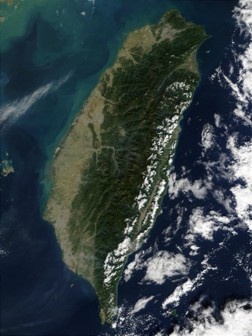 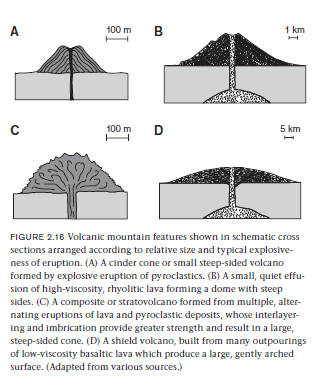 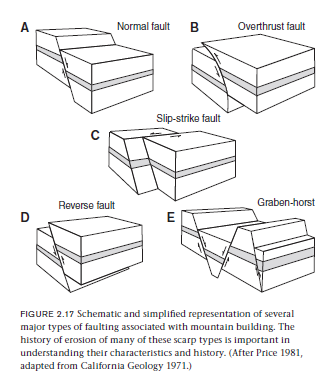 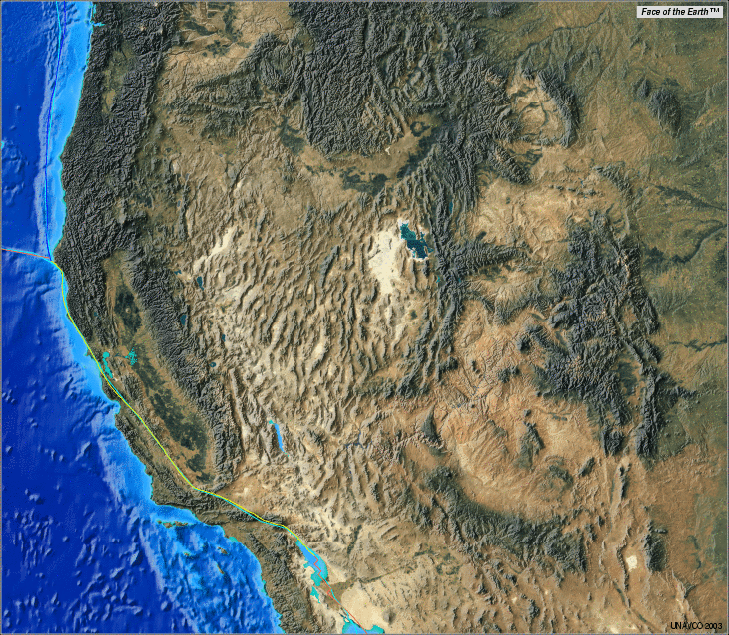 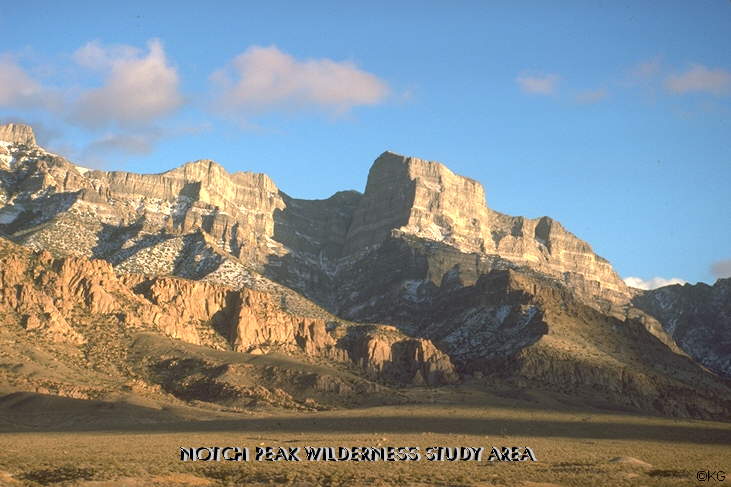 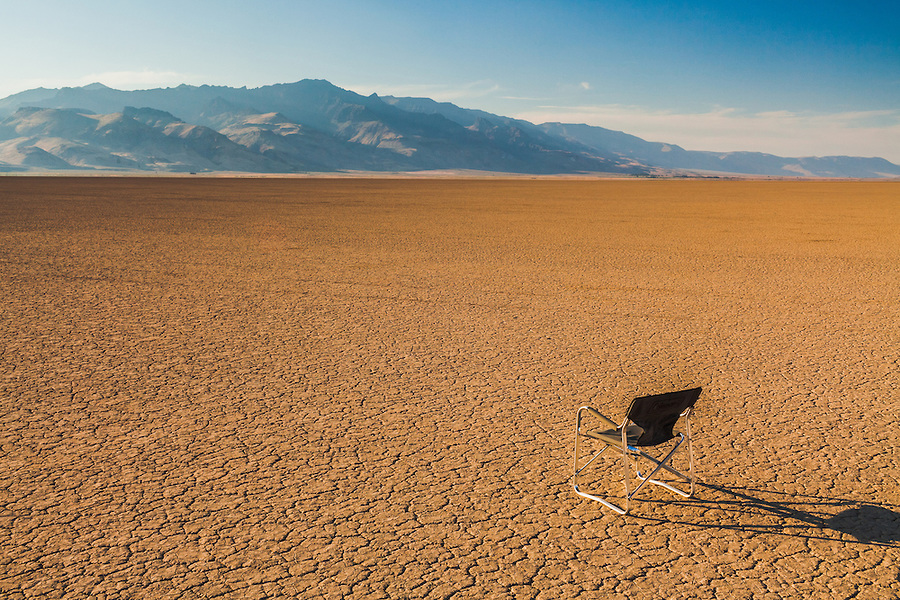 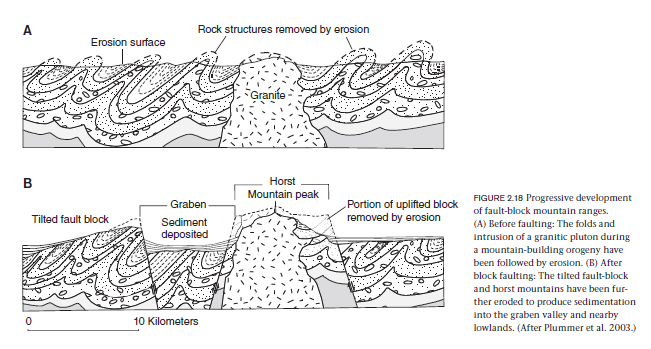 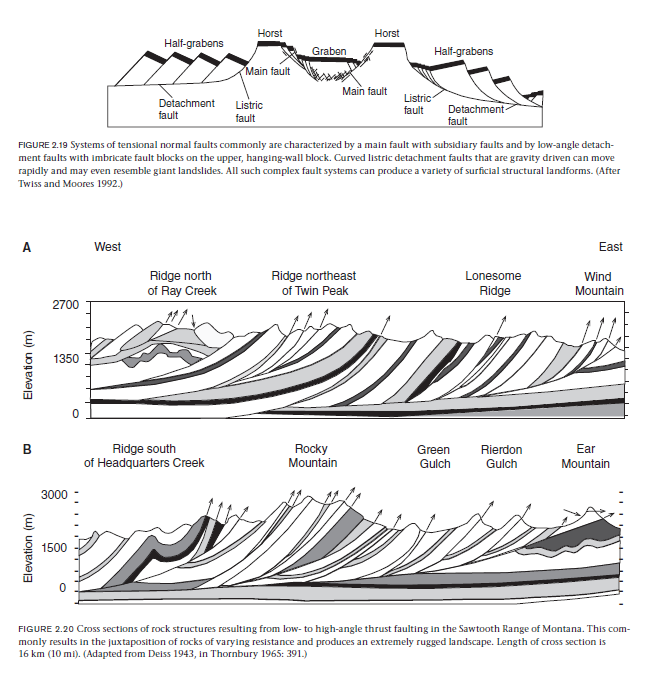 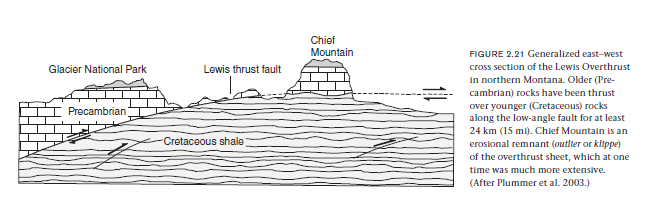 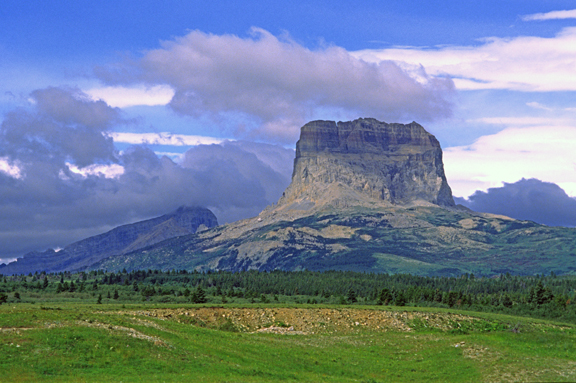 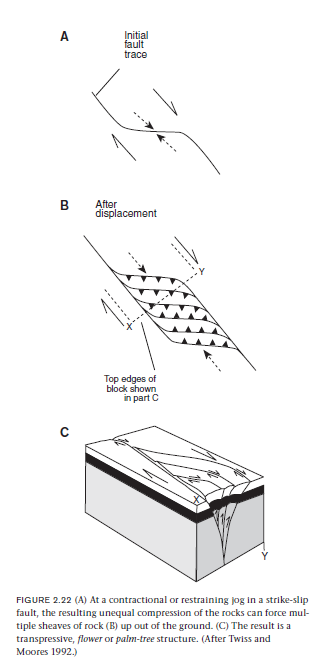 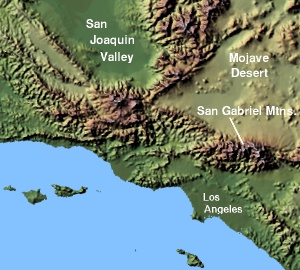 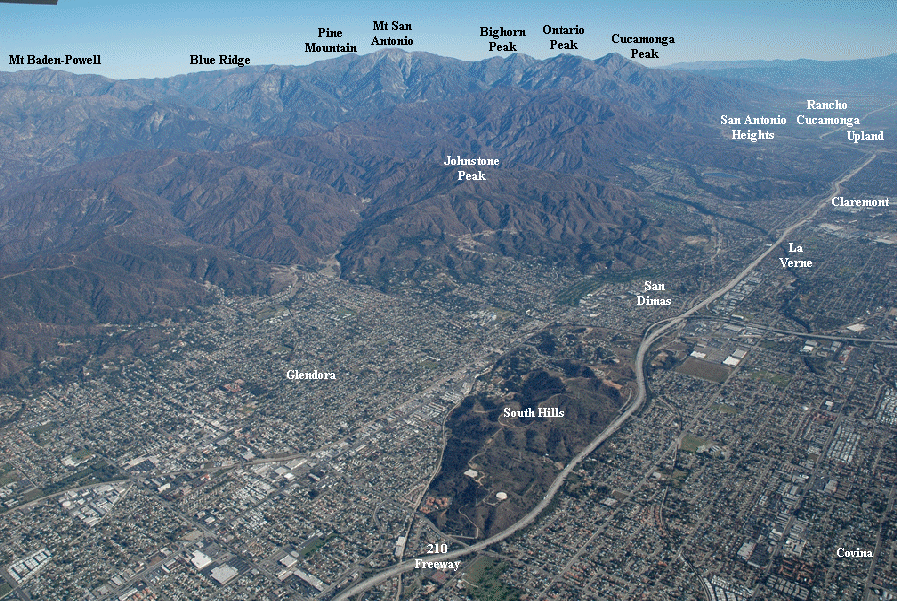 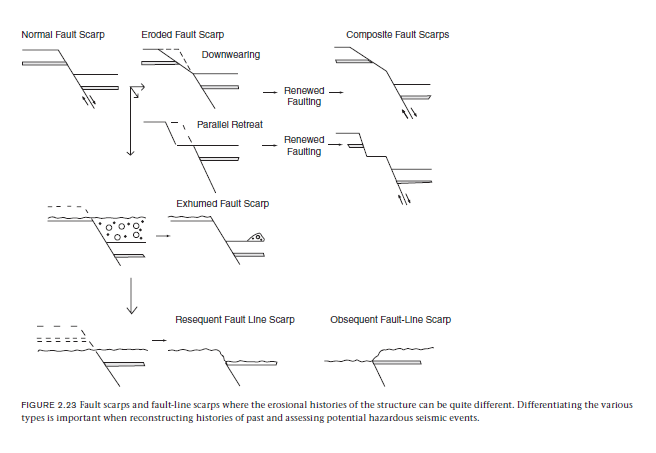 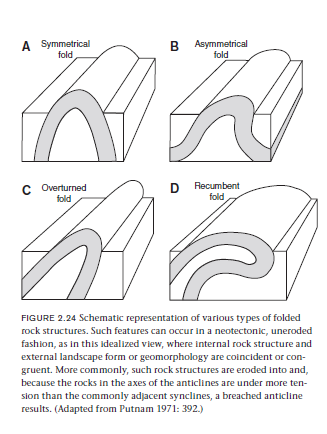 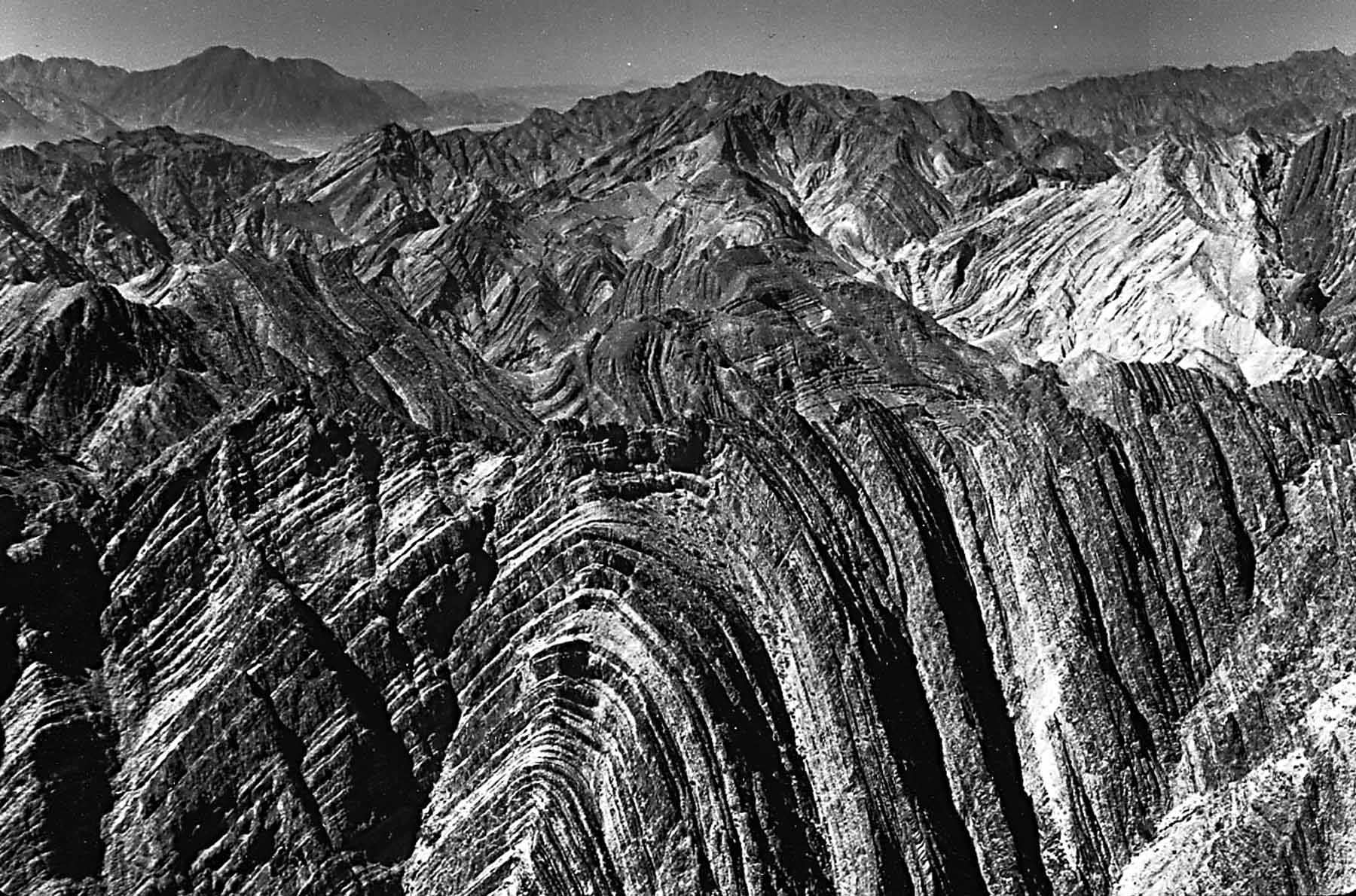 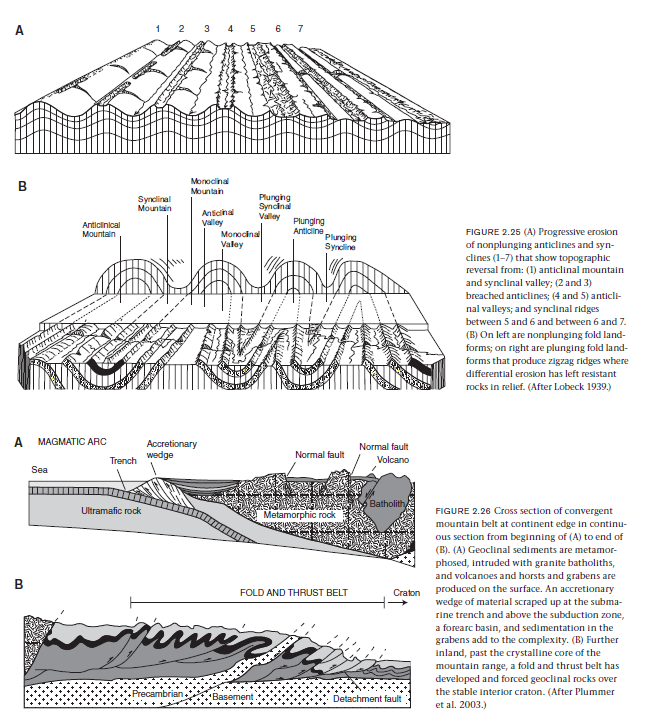 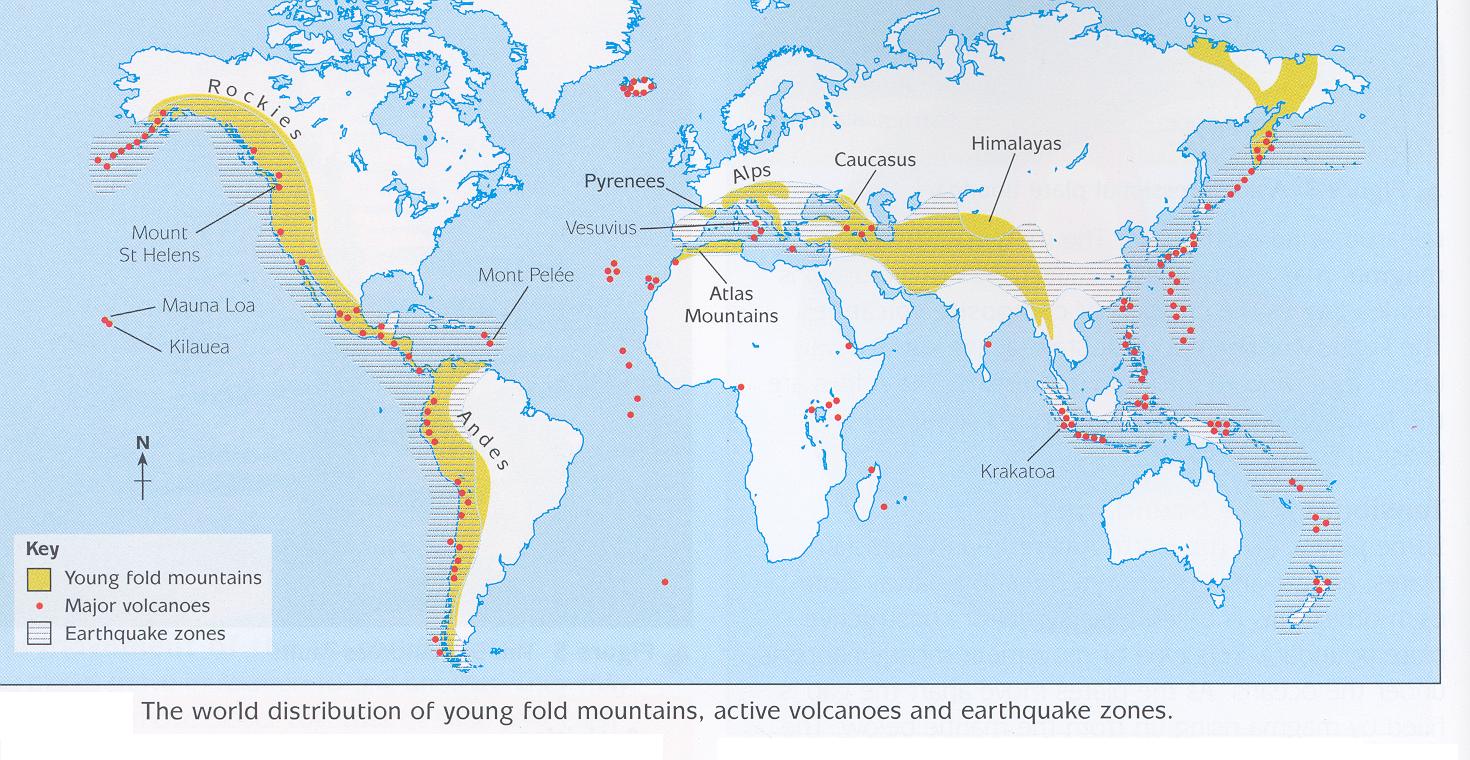 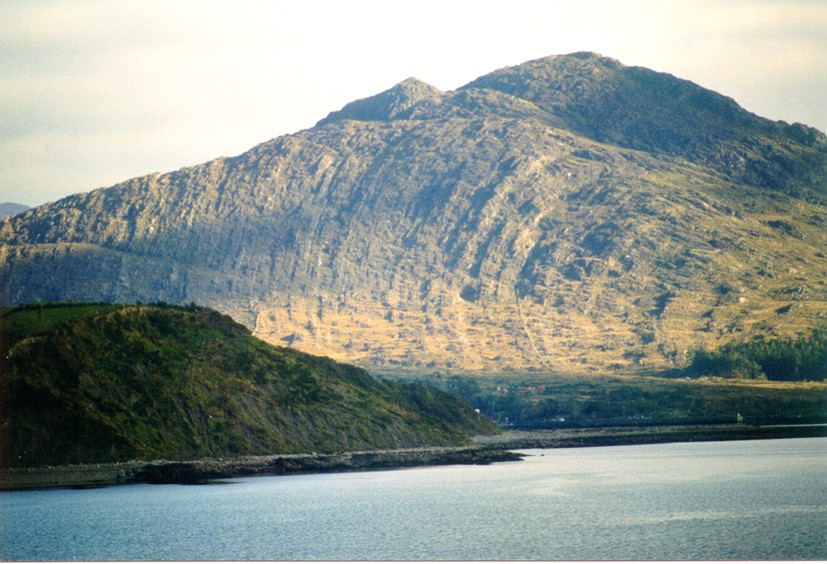 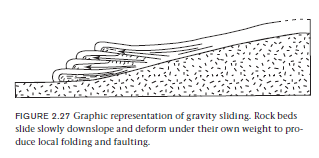 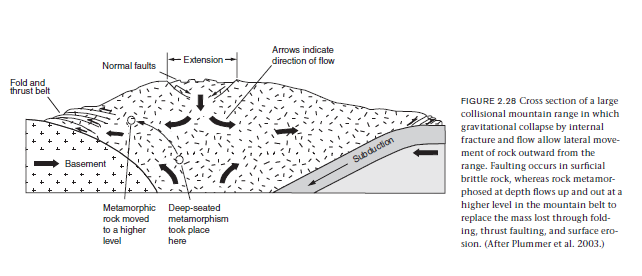 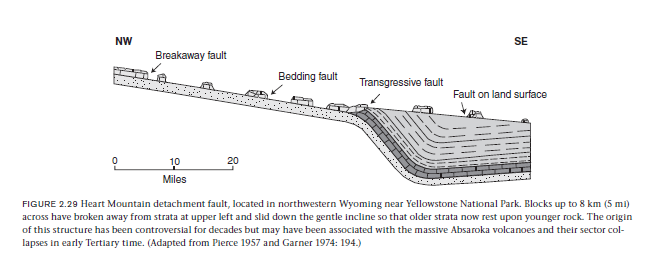 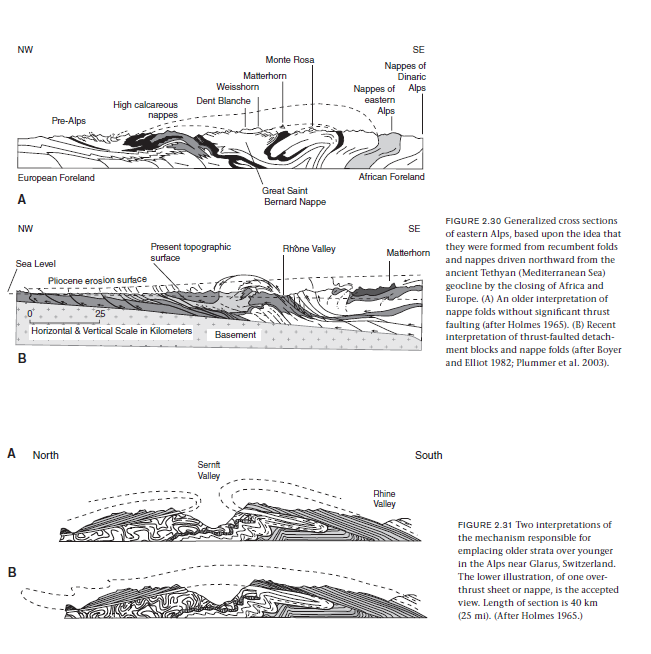 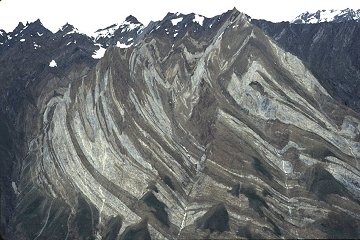